Biological Systems and Processes  
Lesson 6 - The Effects of Exercise on Respiration
KS3 Biology
Miss Hindle
‹#›
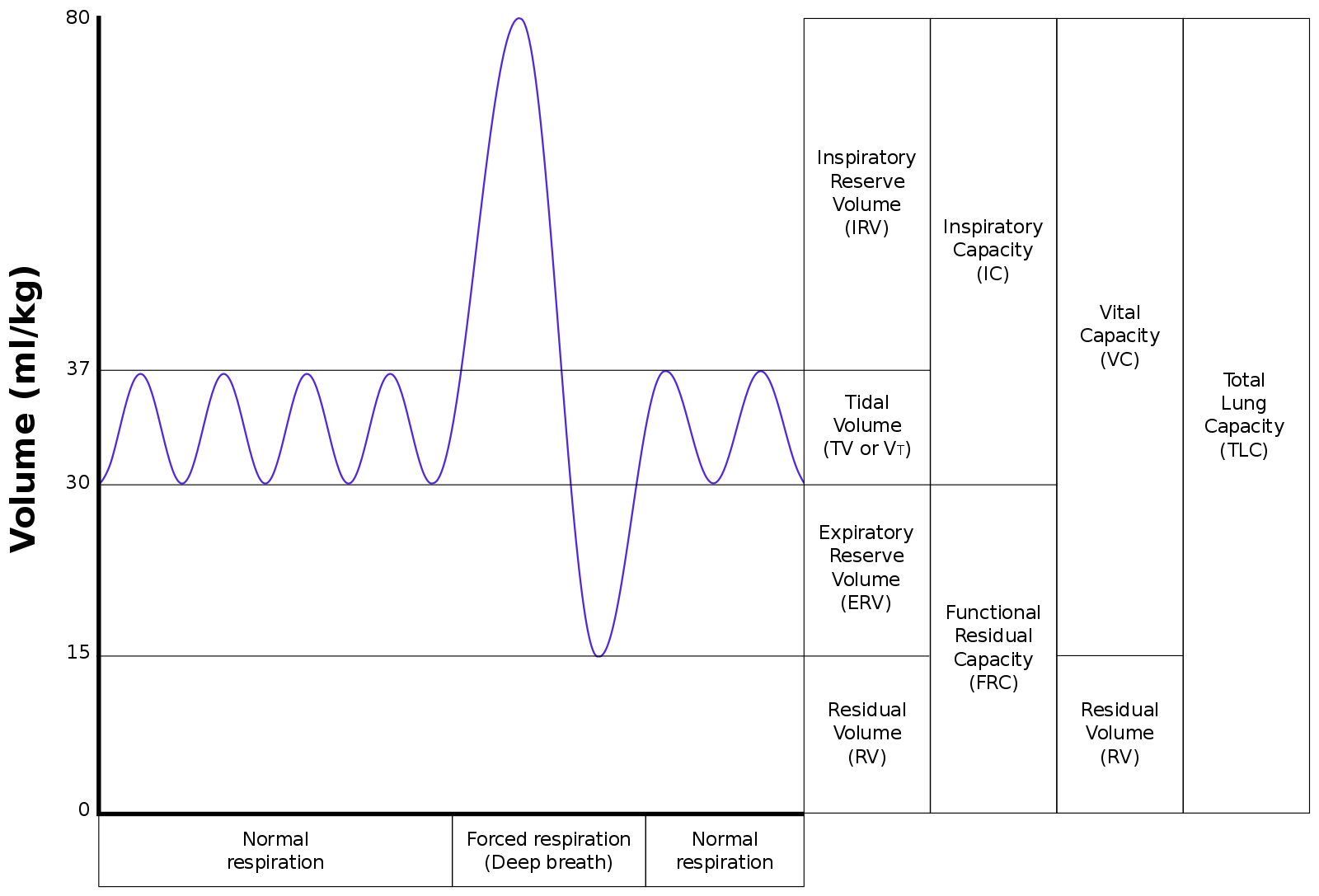 Breathing Rate
This is a spirometer trace.

What is the volume of air inhaled during a deep breath?
What is the volume of air inhaled in a single normal breath.
How many breaths did this person take whilst this spirometer was on?
What would the breathing rate of this person be if this was taken over 30 seconds?
Vihsadas at English Wikipedia., Creactive Commons, Wikimedia
‹#›
Quick Quiz...
To carry out more respiration, what reactants will the body need more of?
How do these reactants get around the body?
When your heart beats faster what does this do to the blood?
What do you do to get more oxygen into your body?
‹#›
Complete this summary:
During exercise your _________ rate and ___________ rate increase to get more _________ into the blood and then to muscle cells
‹#›
Effects of exercise...
‹#›
Effects of exercise...
‹#›
Exam Style Question
Explain why the muscles need more blood flowing to them during exercise (4 marks)

………………………………………………………………………………………………………………………………………………………………………………………………………………………………………………………………………………………………………………………………………………………………………………………………………………………………………………………………………………………………………………………………………………………………………………………………………………………………………………………………………………………………………………………………………………………………………………………………………………………………
‹#›
Exam Style Question
Explain why breathing rate is higher when running than it is walking (4 marks)

………………………………………………………………………………………………………………………………………………………………………………………………………………………………………………………………………………………………………………………………………………………………………………………………………………………………………………………………………………………………………………………………………………………………………………………………………………………………………………………………………………………………………………………………………………………………………………………………………………………………
‹#›